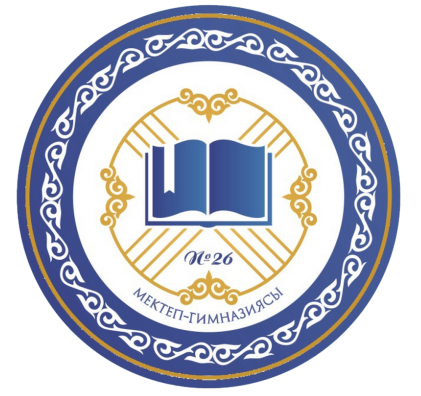 "Қашықтан оқыту форматында ҰБТ-ға дайындыққа үйде жағдай жасау"
Баланы қалай қолдау керек?
Балаңыздың күшті, жақсы жақтарына сүйеніңіз.
Балаңыздың жаман жақтарын бетіне басудан аулақ болыңыз.
Үйде достық жағдай қалыптастырыңыз. Кешкі аста дастархан басында рухани қолдау сөздер айтыңыз.
Үйде дайындалу үшін балаңызға ыңғайлы жұмыс орнын жасаңыздар, ешкім оған бөгет жасамауын қадағалаңыз.
Балаңызға әр күнге дайындық тақырыбын бөлуге көмектесіңіз.
Балаңызды қолдаңыз, оның уайымдап жүргенін түсінетініңізді көрсетіңіз.
Баланың ҰБТ-ға дайындық режимін бақылаңыз.
Уақытты үнемдеуге үйретіңіз.
Тамақтануына көңіл бөліңіз:  баланың ақыл-ой жұмысы уақытында нәрлі және алуан түрлі тағам қажет.
Балаңыздың хал-жағдайын бақылаңыз, оның әбден жалығуына жол бермеңіз.
Балаңыздың ерте жатып, дұрыс ұйықтауын қадағалаңыз.
Балаңыздың бөлме интерьеріне мән беріңіз. Оның жатын бөлмесін сары мен күлгін түсті көп енгізуге тырысыңыз. Себебі бұл түстер ақыл-ойдың белсенділіктерін арттырады. Егер мұндай мүмкіндік болмаса осы түстегі қандай да бір суретті іліп қою жеткілікті.

Балаңызға көмектесіңіз. Үй шаруасын қоя тұрып, қолыңызға секундомер алыңыз. Тестілеуге кететін уақытты есептеп, дайындық пен дем алуды кезектестіріп тұрыңыз. Айталық 40 минут дайындық, 10 минут үзіліс. Үзіліс уақытында ыдыс жуып, гүл суаруға немесе сергіту жаттығуларын жасауға дағдыландырыңыз.

Күн сайын дайындықты балаңыз нашар білетін қиын тақырыптан бастаңыздар. Жаңылып қалған жері болса, баланы кемсітіп, ұрыспаңыз. Аса үлкен шыдамдылық танытқаныңыз жөн.
ҰБТ тапсырушылар, әсіресе, балық, ірімшік, жаңғақ, өрік жегені жөн
		
		Осы кезеңде балаңыздың денсаулығына назар аударыңыз. Күйзеліс кезінде адам ағзасы әлсіз келеді, иммунитеті төмендейді. Ең жақын адамдары – жанұясы болғандықтан, көмекті де сіздерден күтеді. 
		Балаңыздың күн тәртібін, сабақ оқу мерзімі демалыспен алмасуын, күшінің шамадан тыс зорықпауын қадағалаңыз. 
		Осы кезеңде баланың тамақтануына да зейін салған жөн. Мысалы, түрлі витаминдер, балық, ірімшік, жаңғақ, өрік және т.б. тағамдардың бас миының қарқынды жұмыс жасауына әсері мол екендігін ғалымдар дәлелдеген болатын.
Сәттілік!